Pi Kappa Tau2022 Pismo Reunion
Hilton Garden Inn
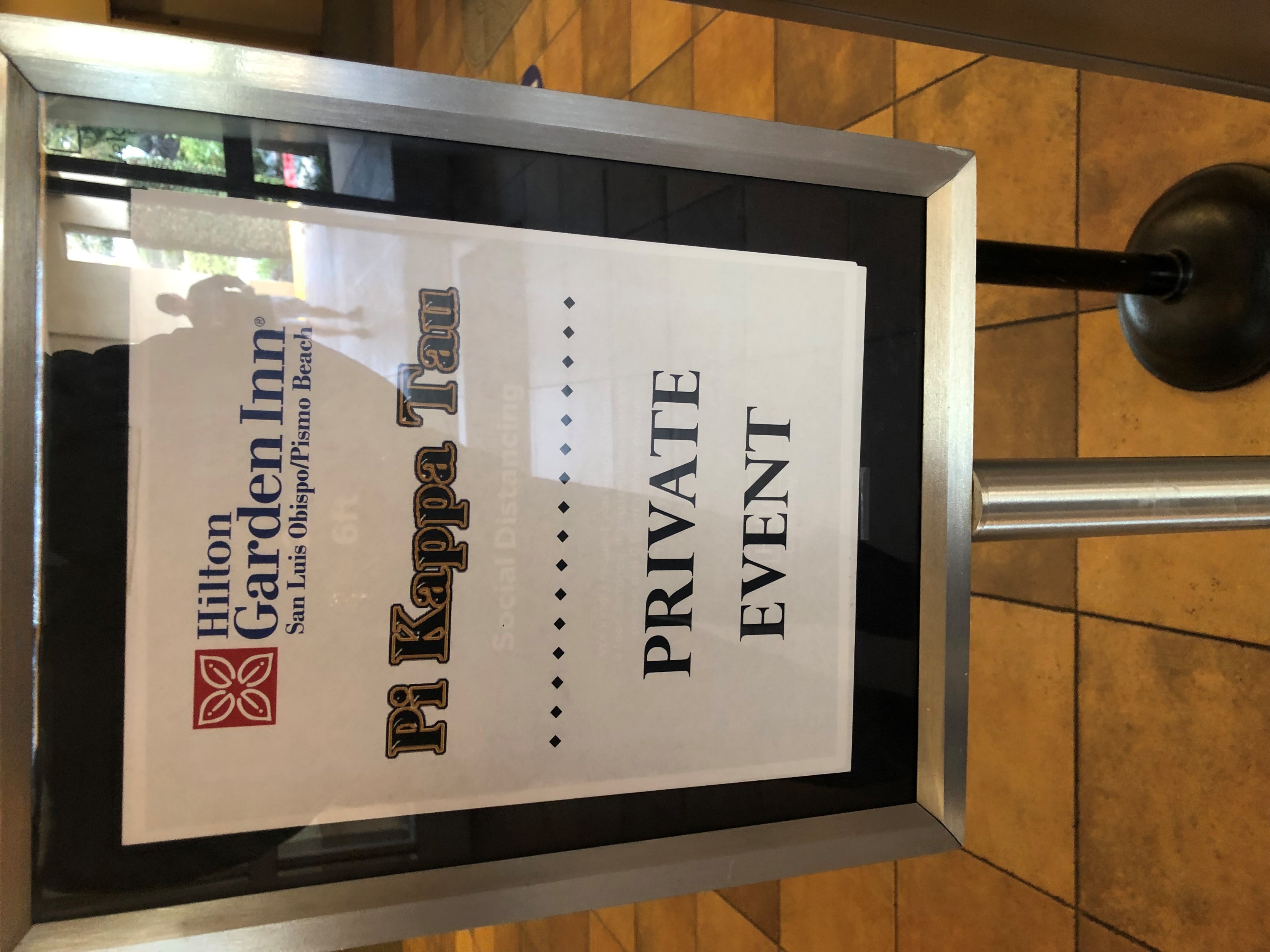 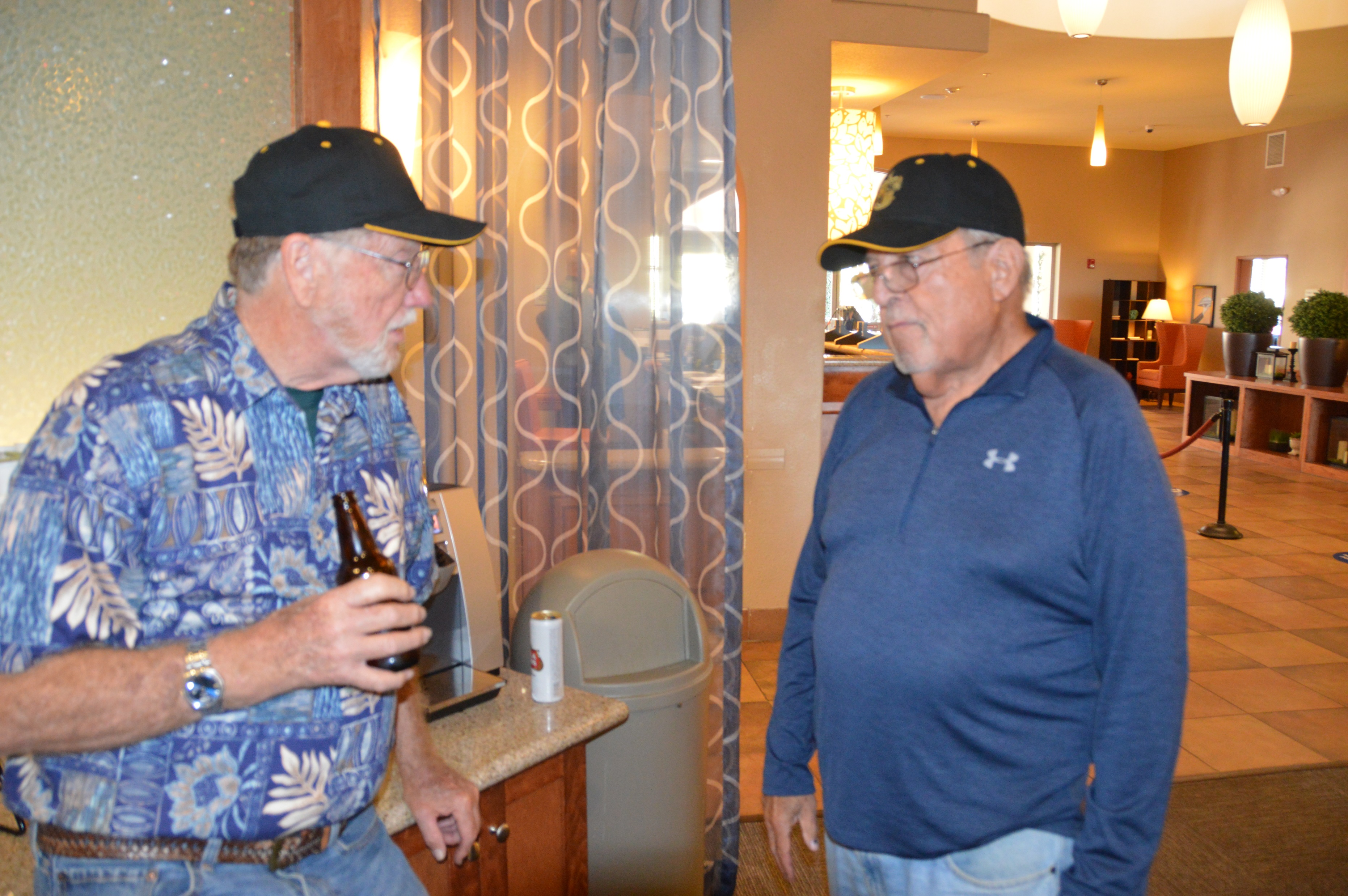 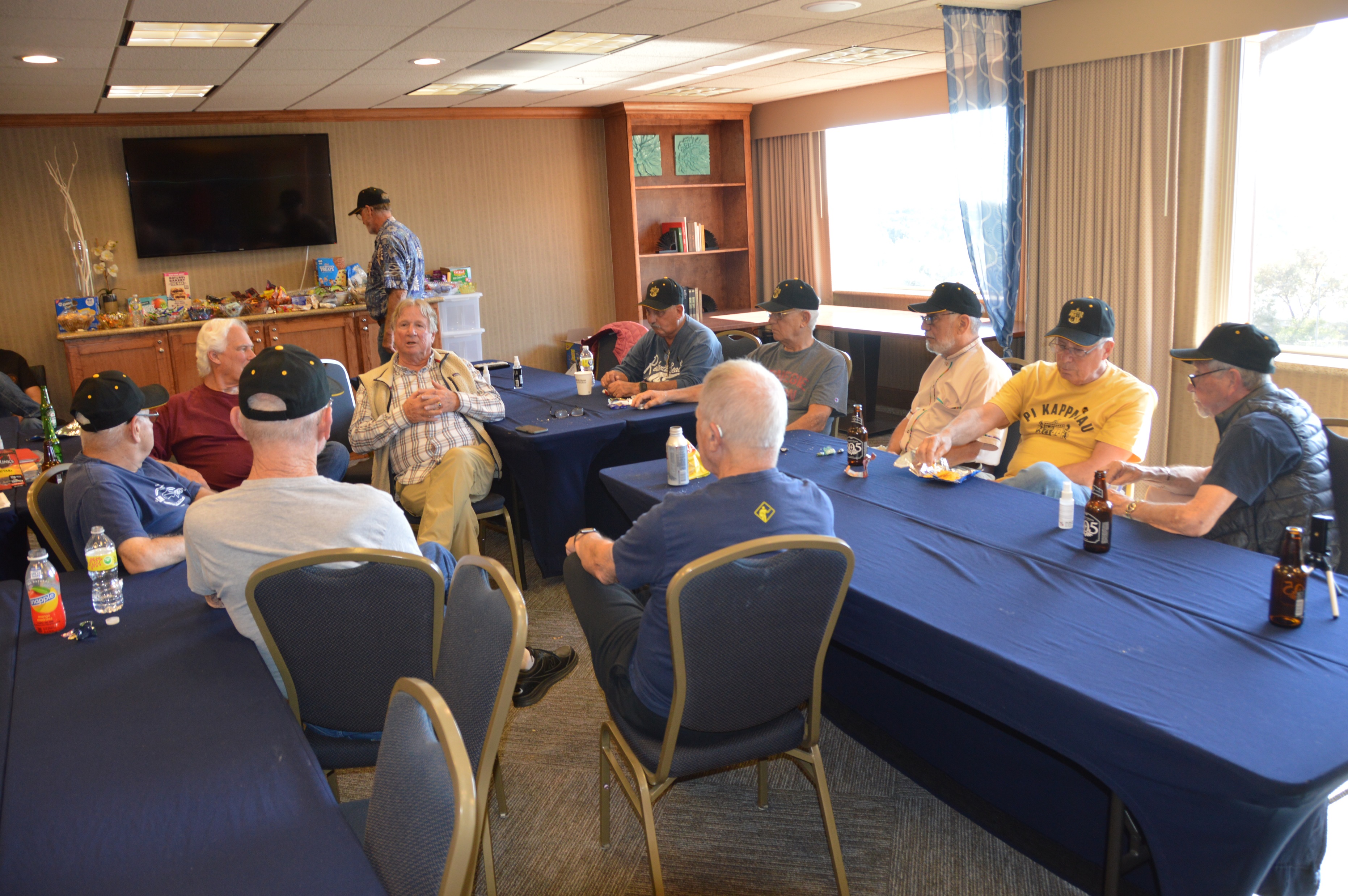 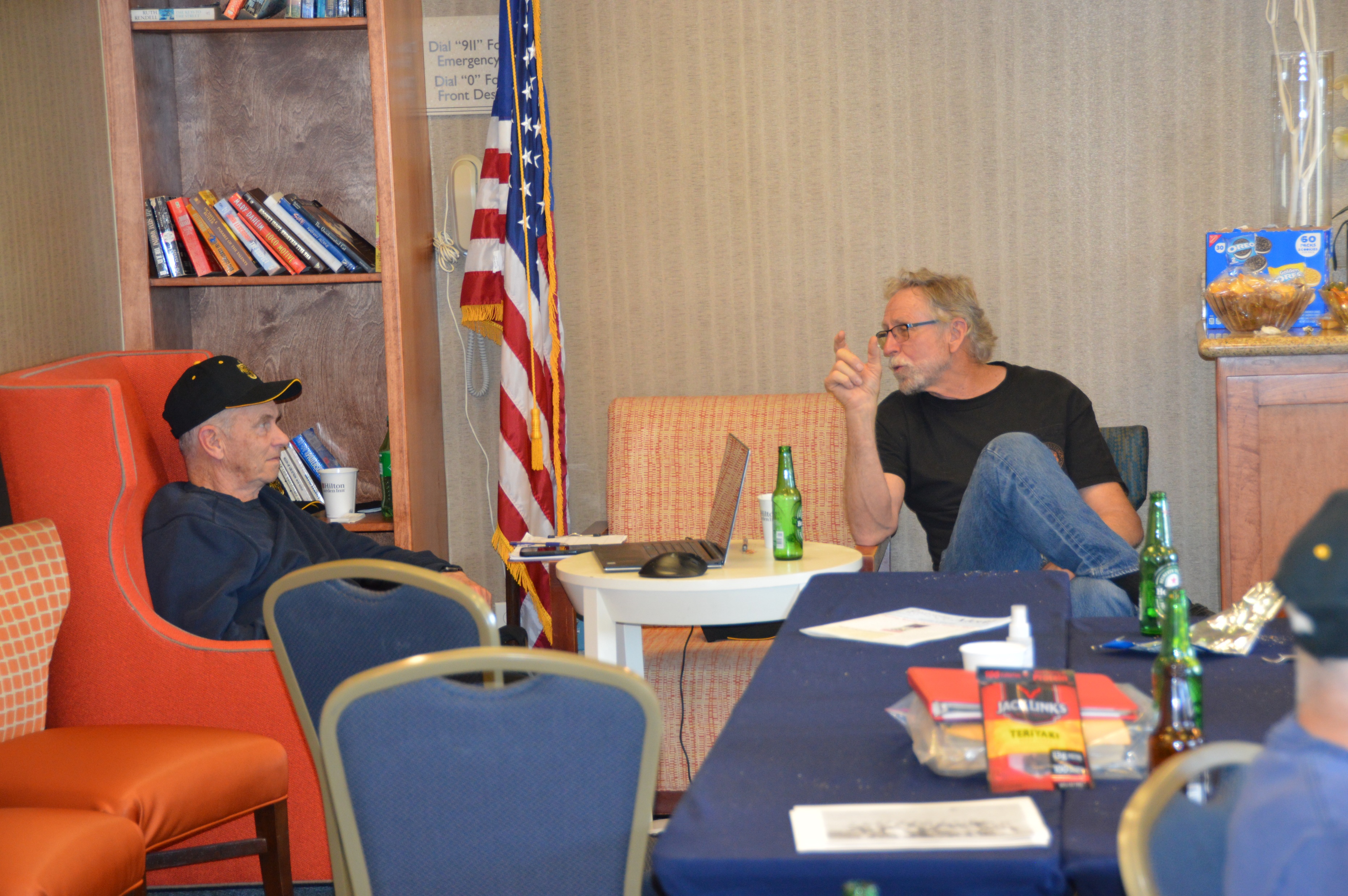 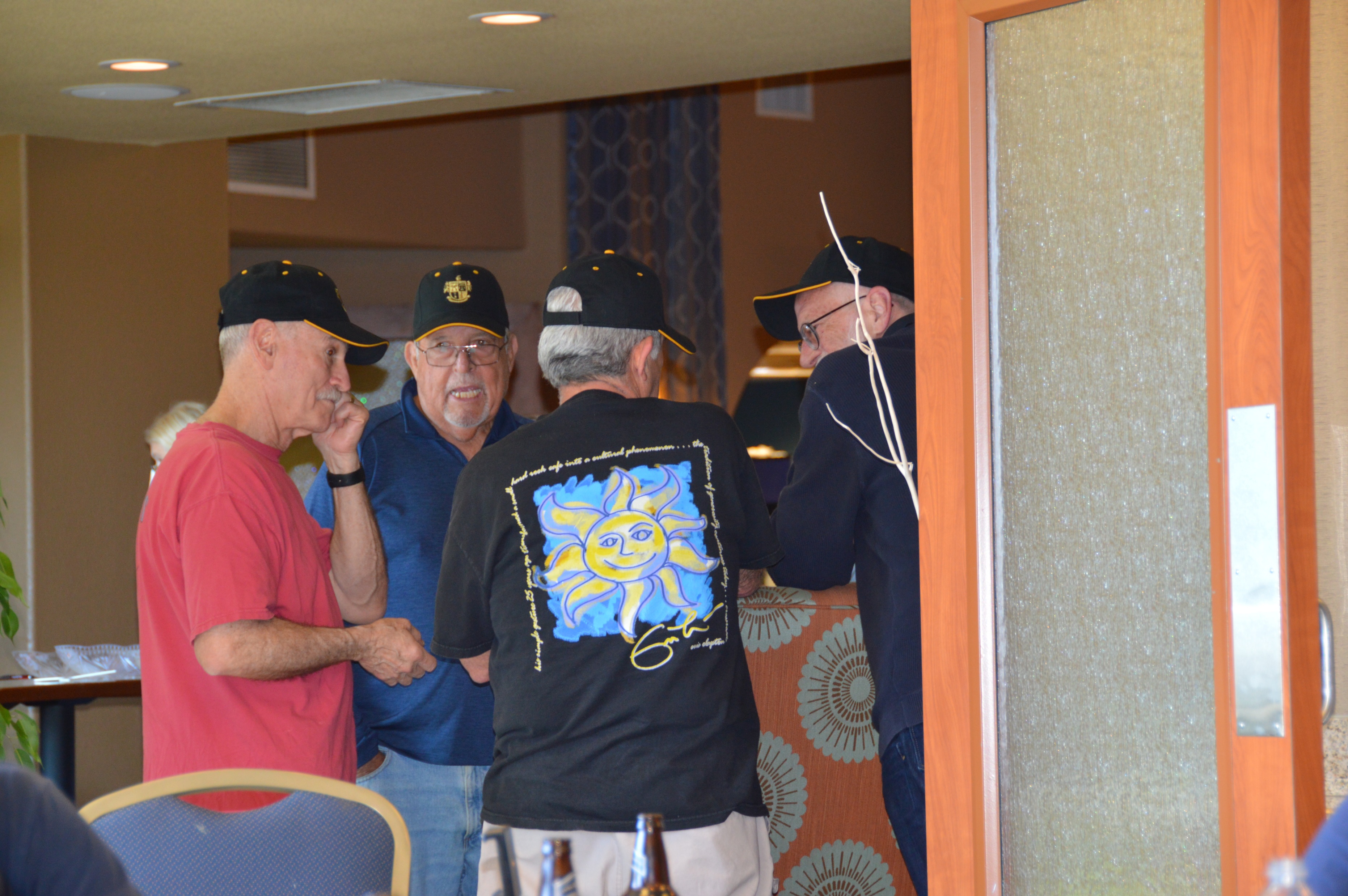 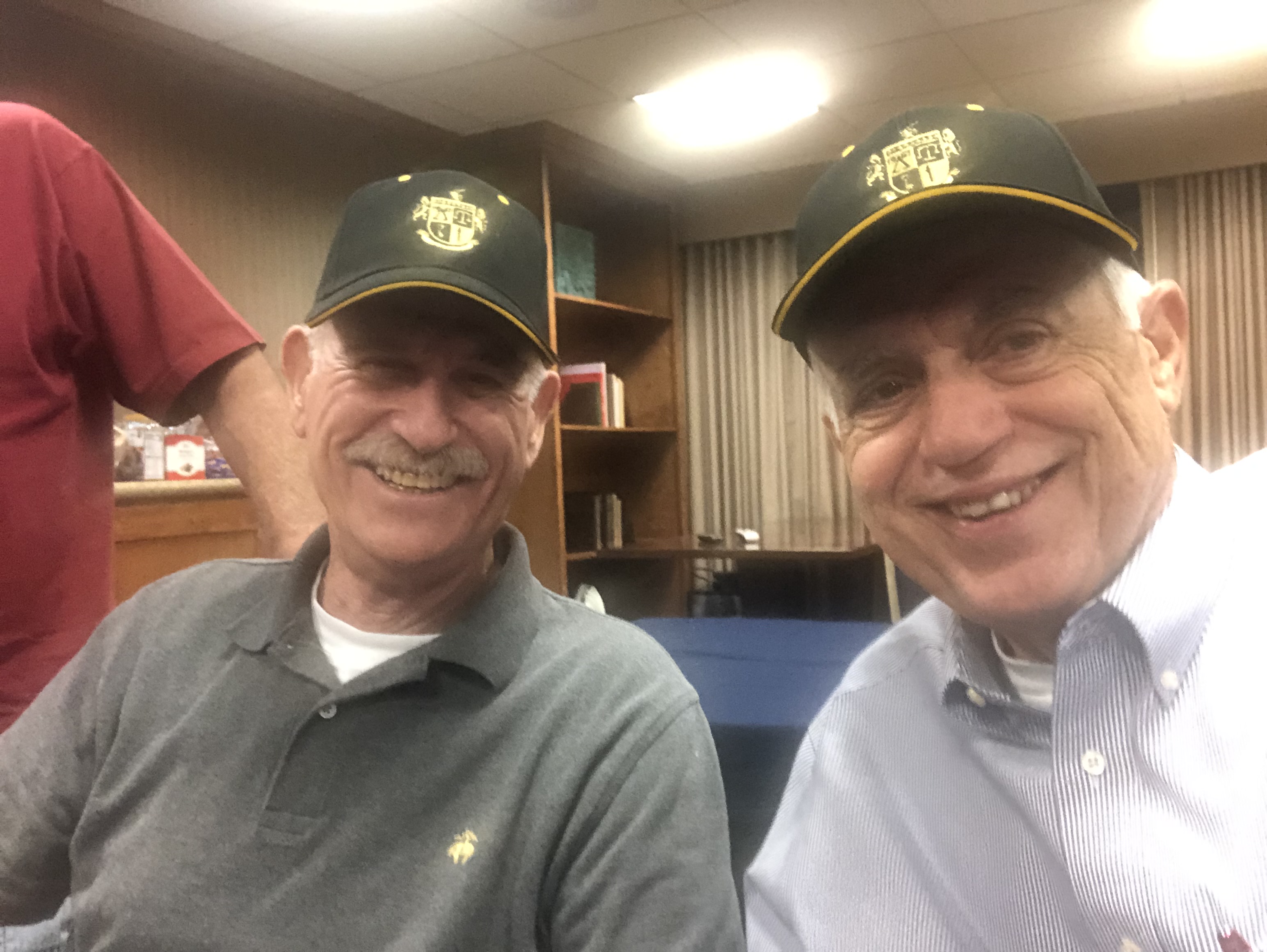 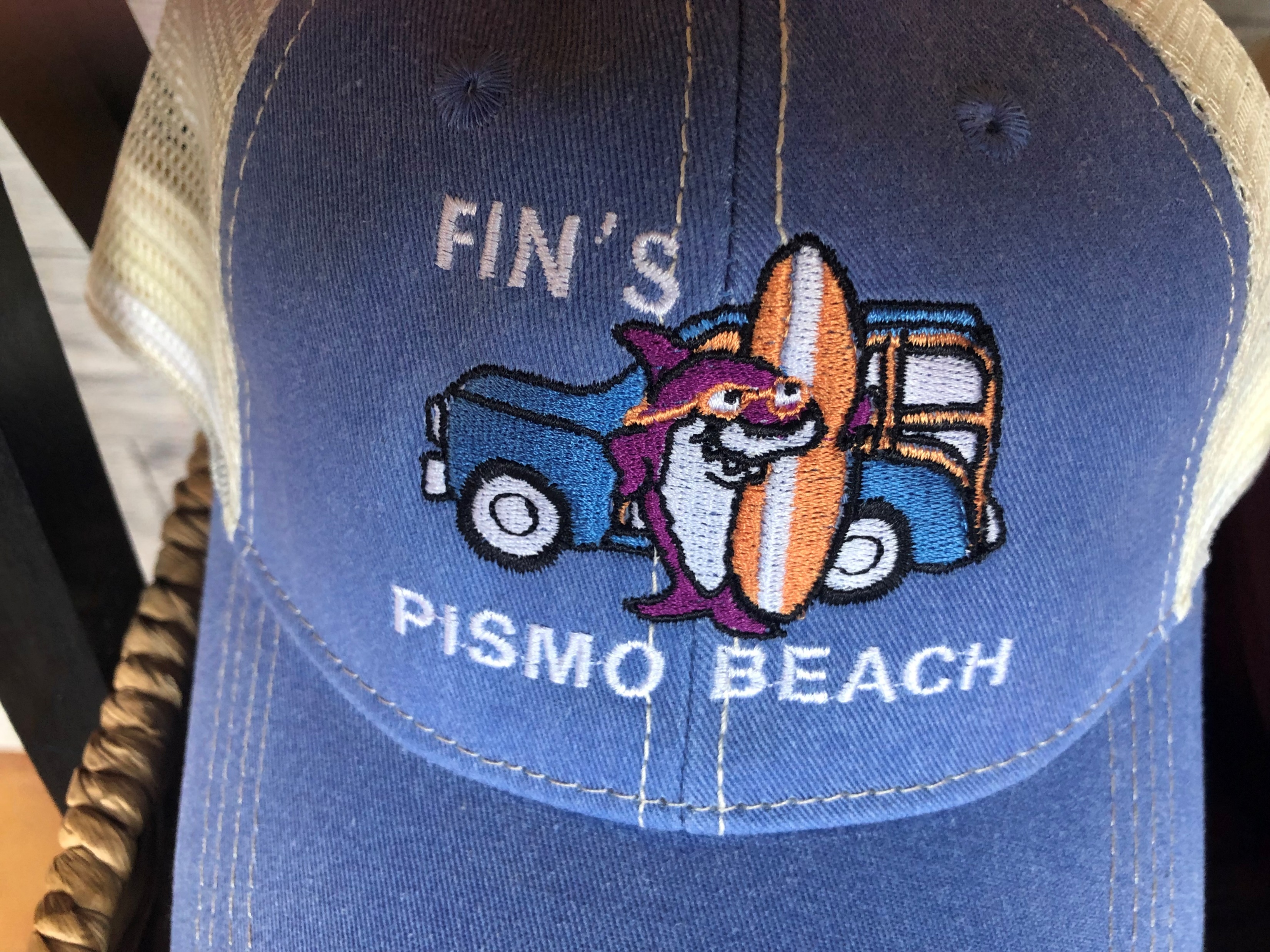 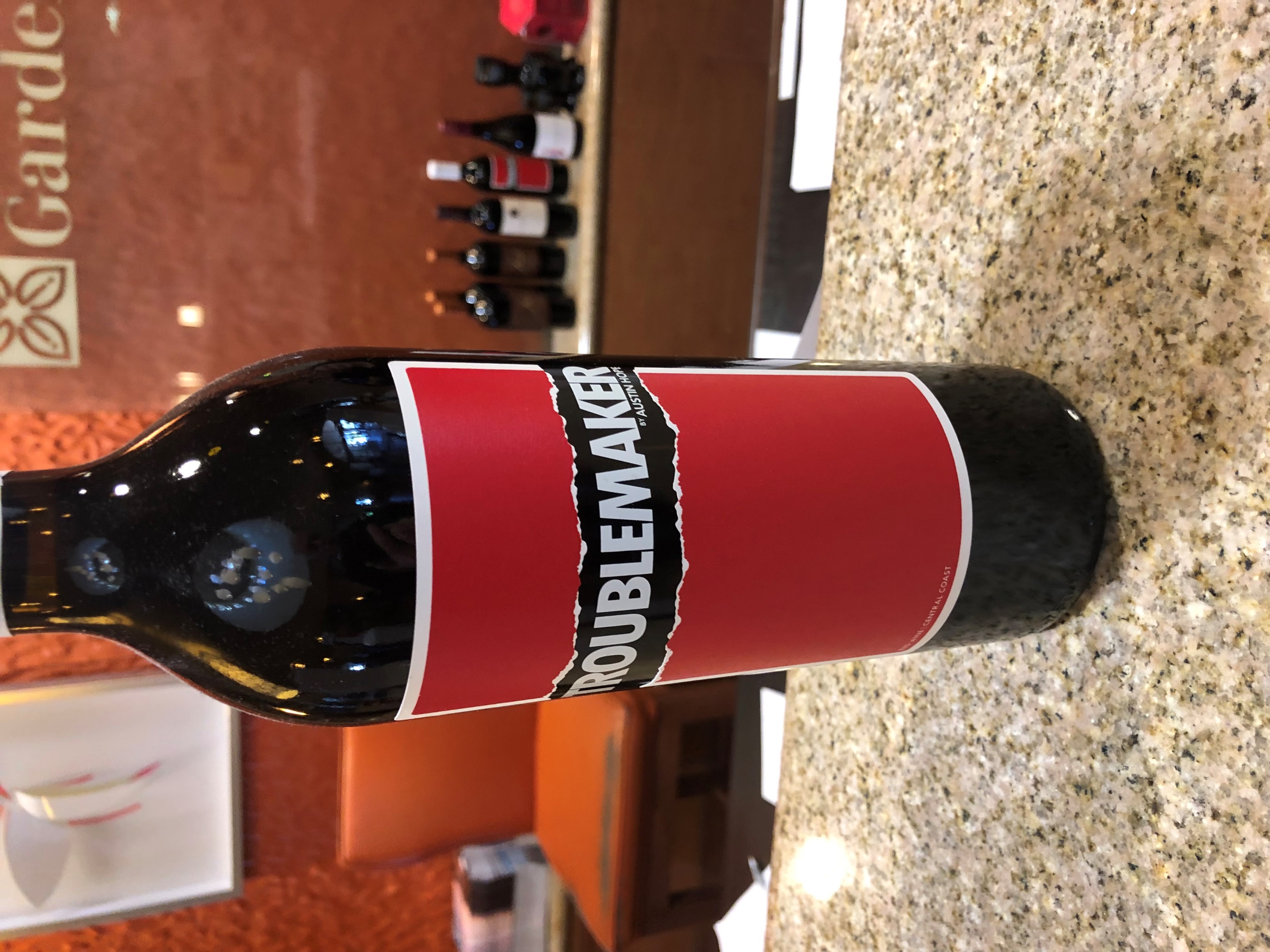 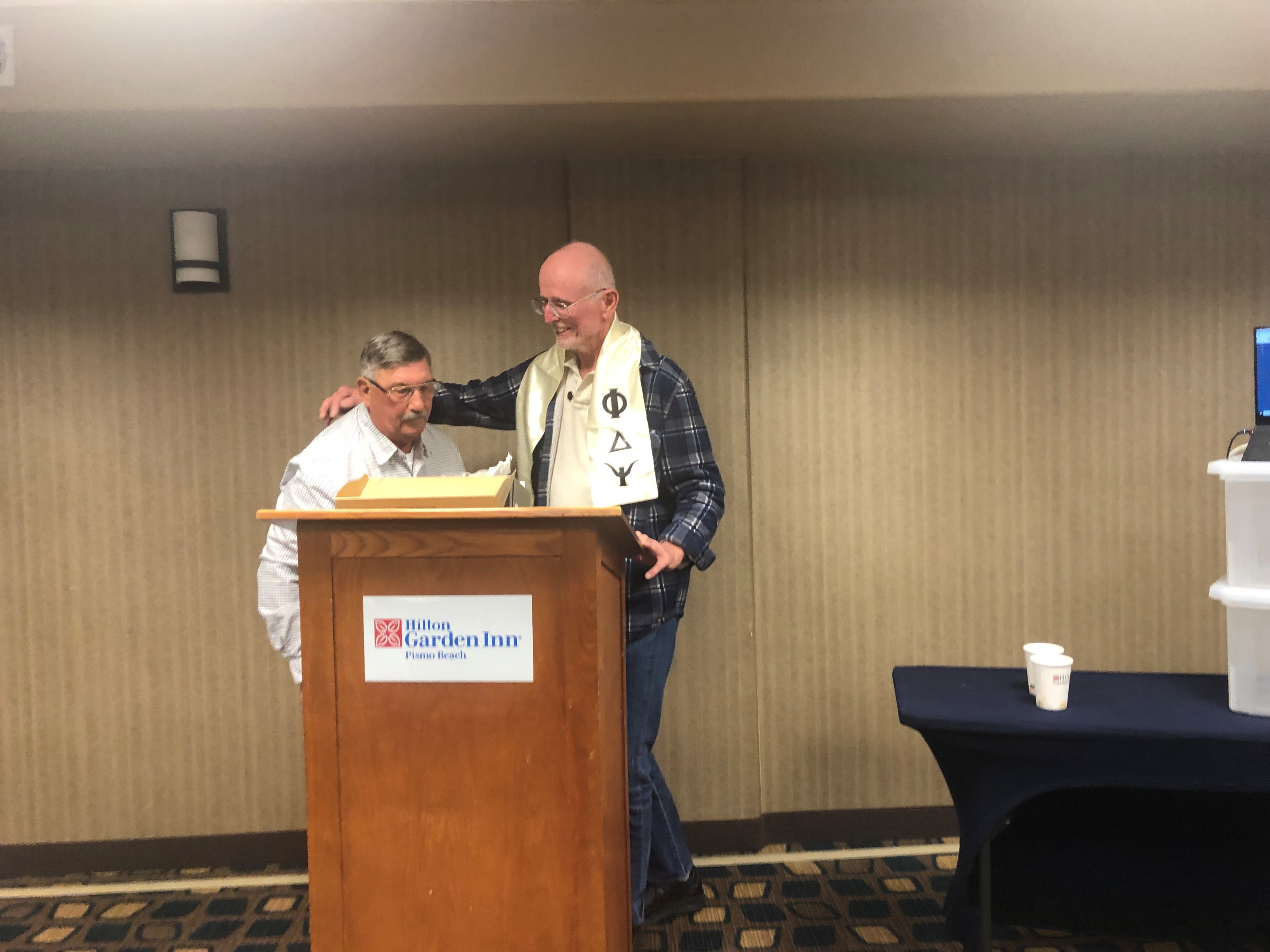 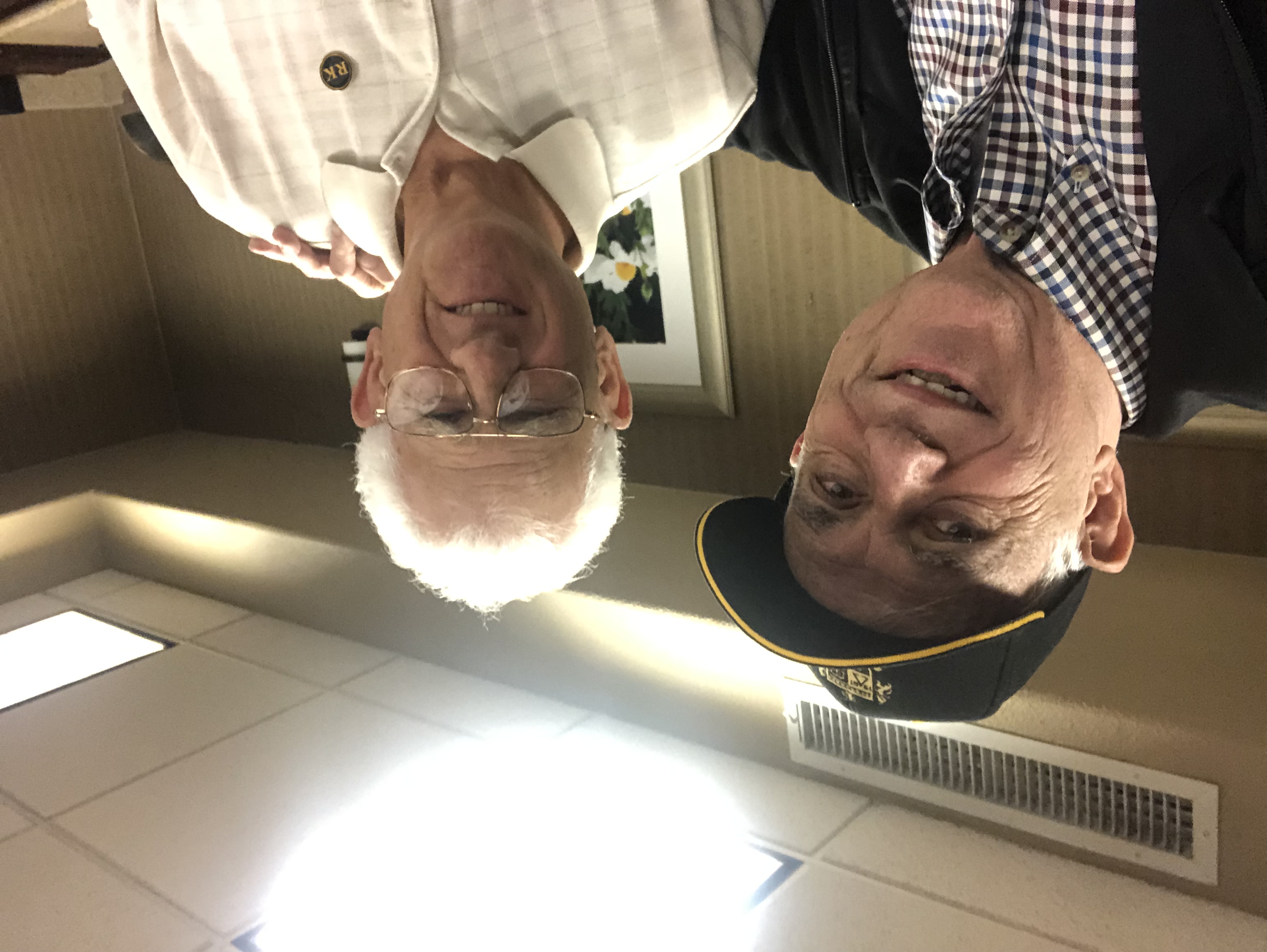 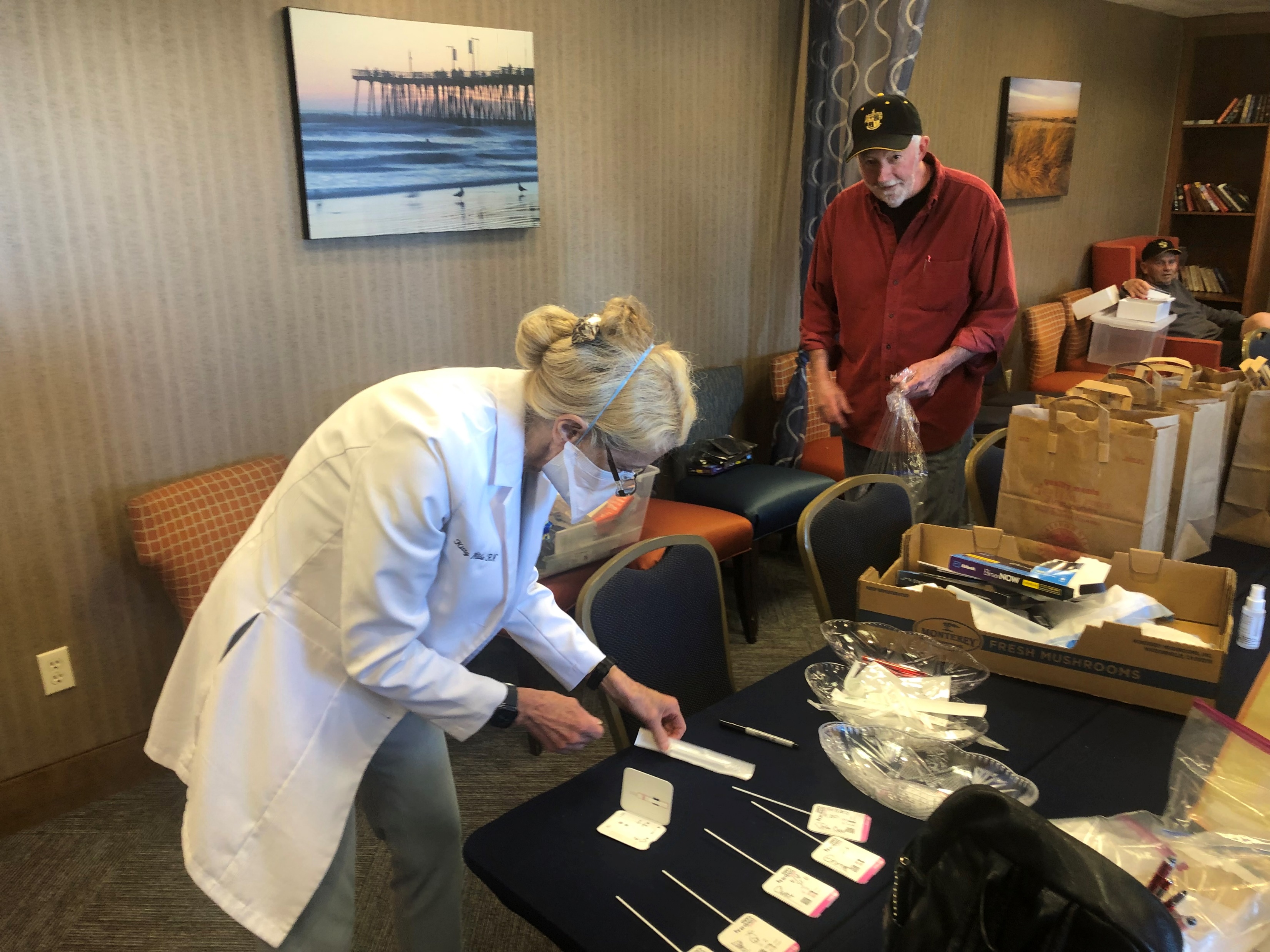 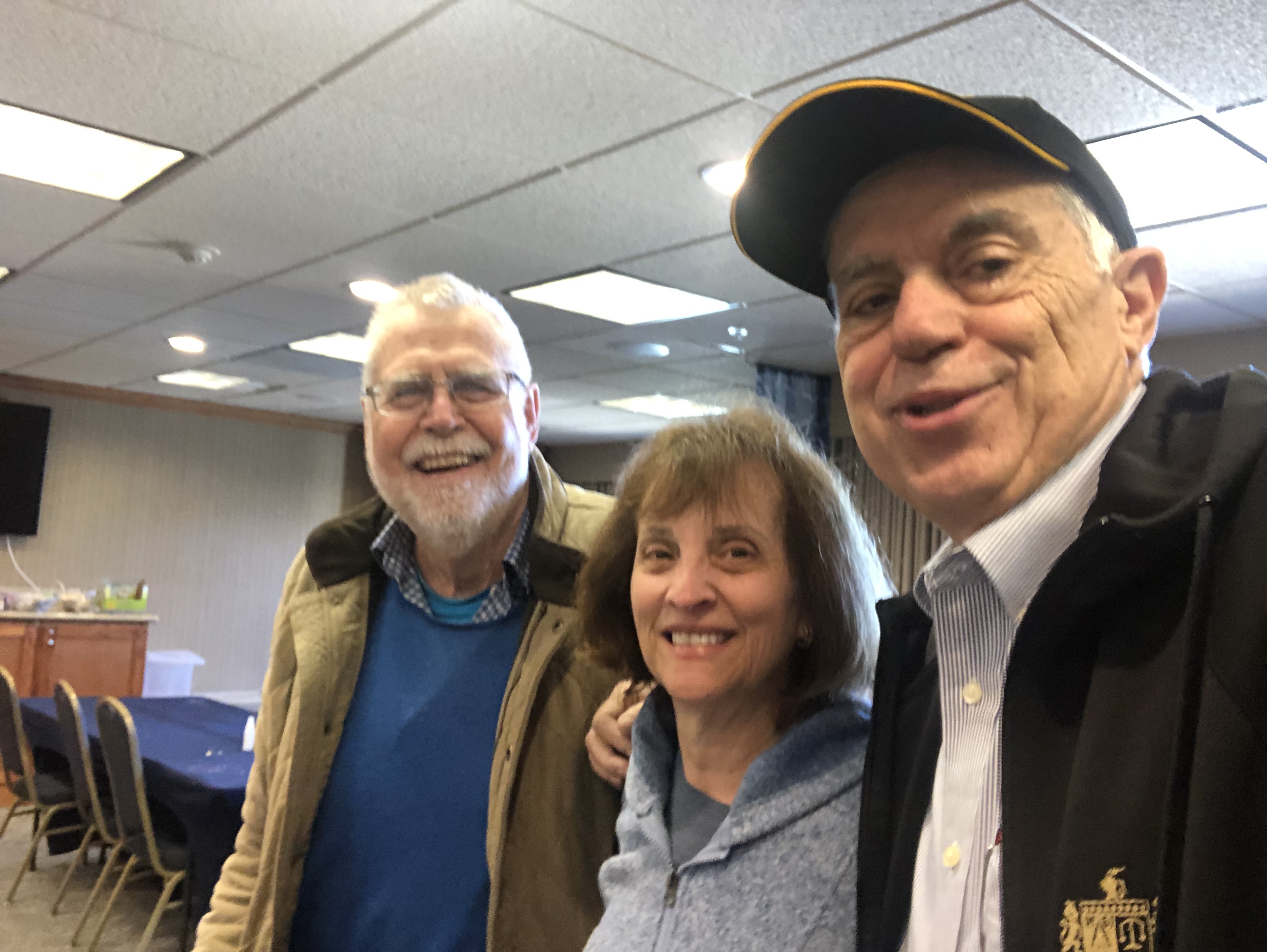 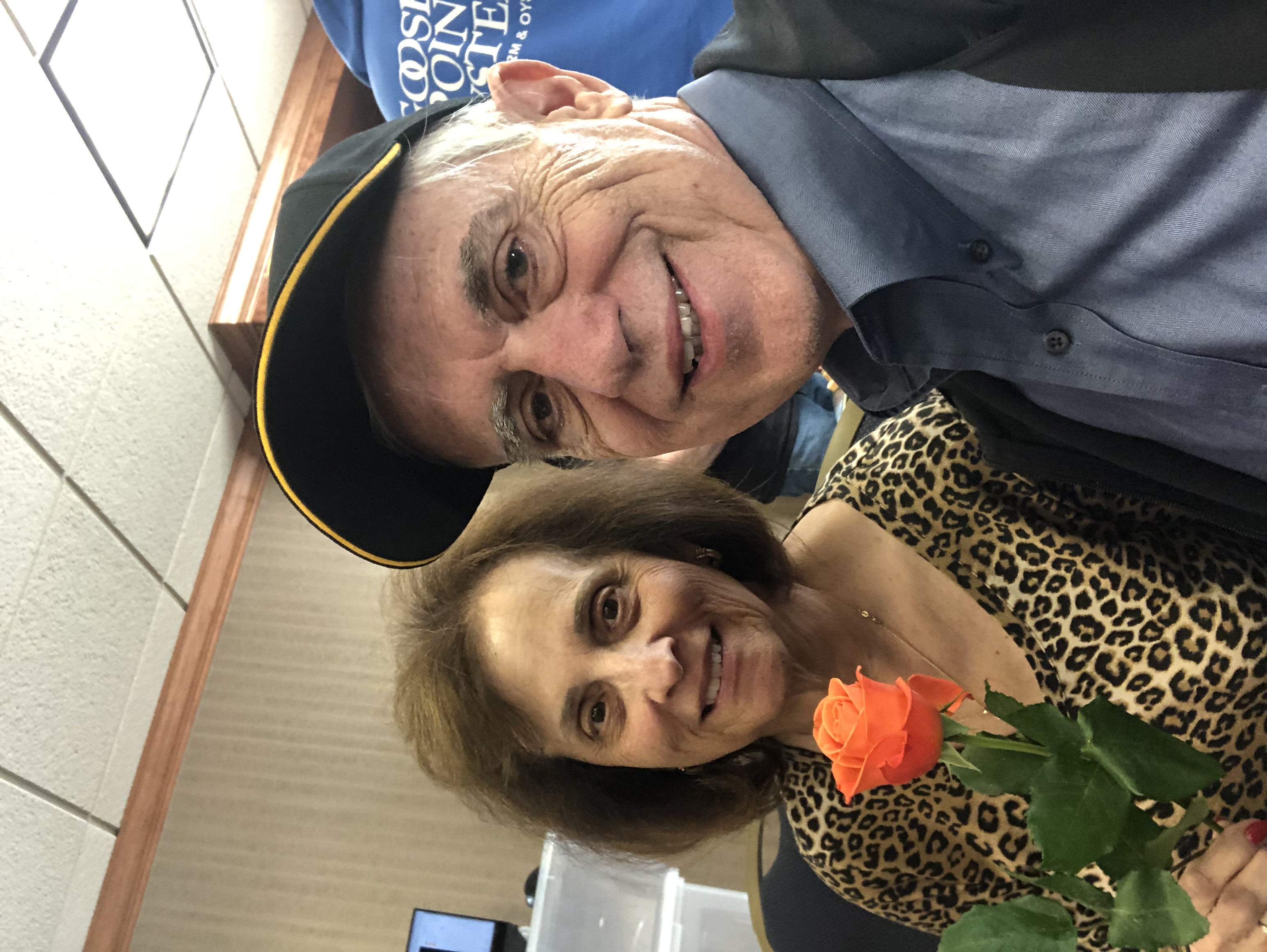